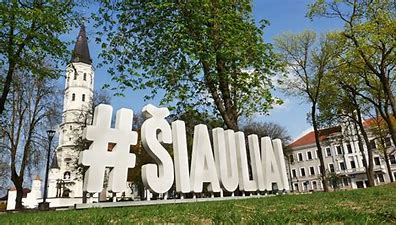 Lithuania
C3
18/10/2021-23/10/21
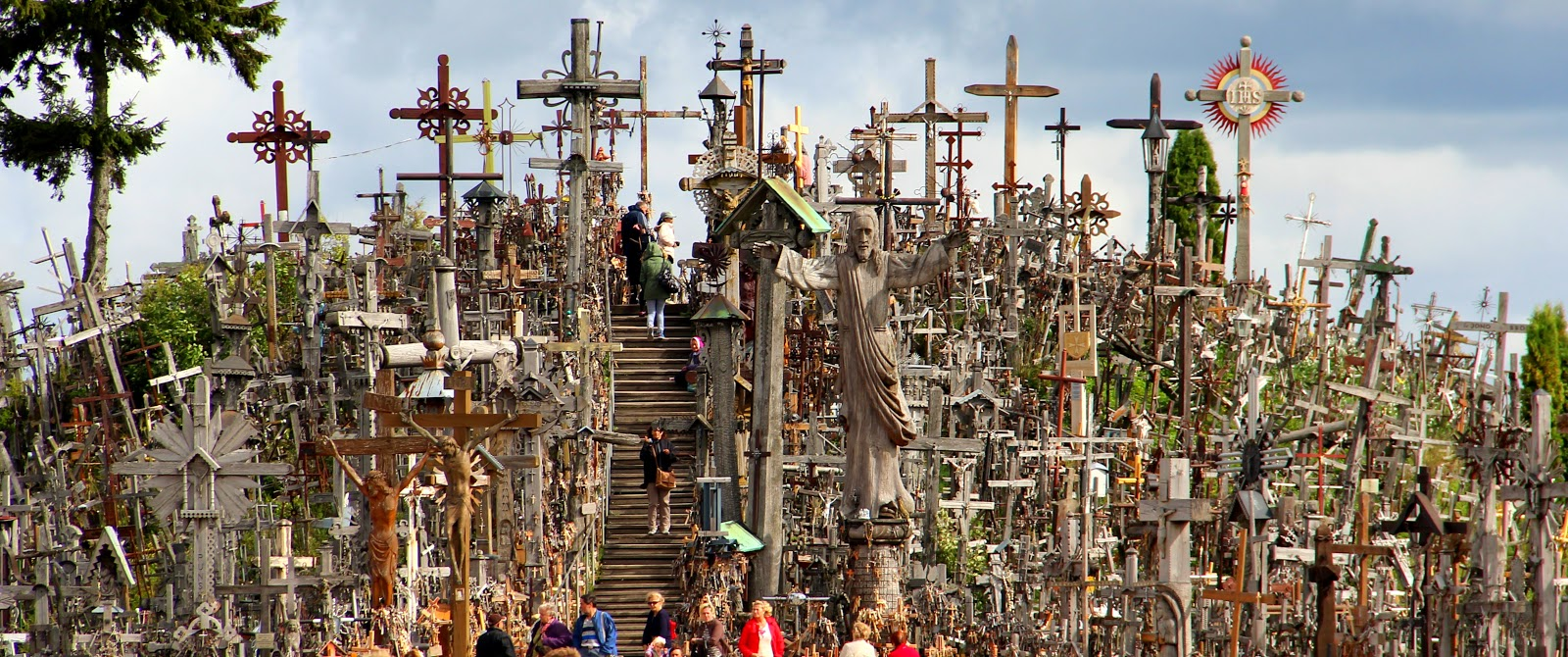 18/10/2021
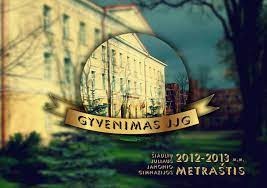 Meeting in Riga and Riga Airport
The Hill of Crosses
Accommodation  in families
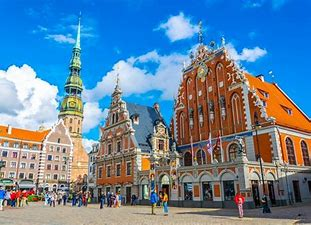 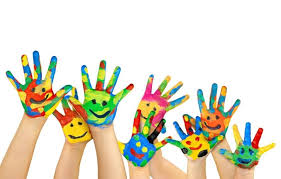 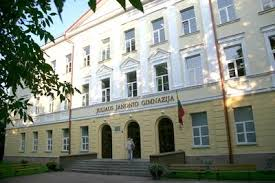 19/10/2021
Meeting with the gymnasium administration and the official opening of the project mobility.
Tour  of the gymnasium.
Project activities...
Excursion around Šiauliai
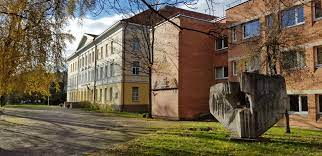 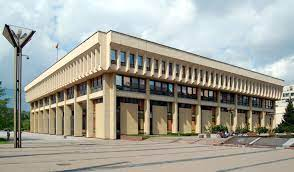 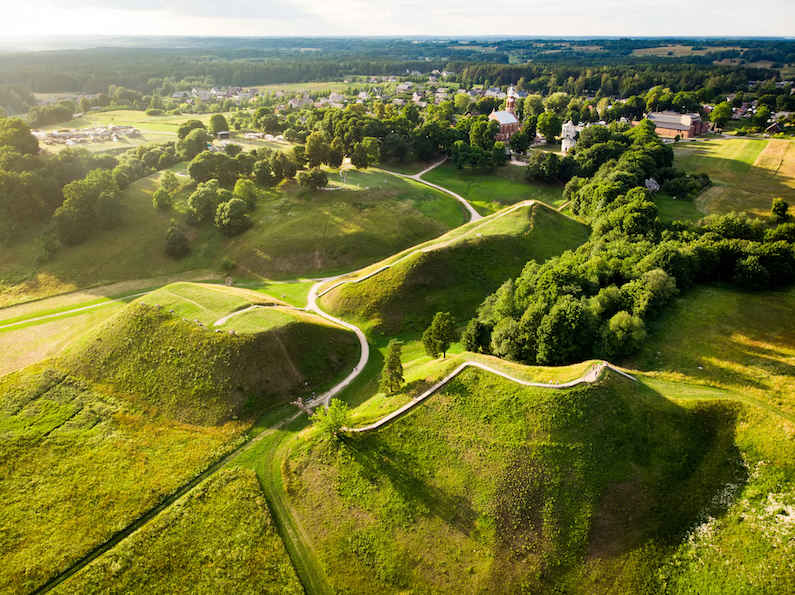 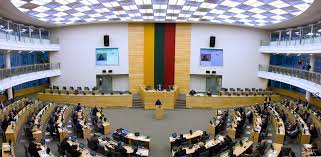 Excursion to Vilnius, the capital of the Republic of Lithuania: Parliament of the Republic of Lithuania,
 The Duke‘s Palace 
Kernavė-  the first capital of Lithuania ....
20/10/2021
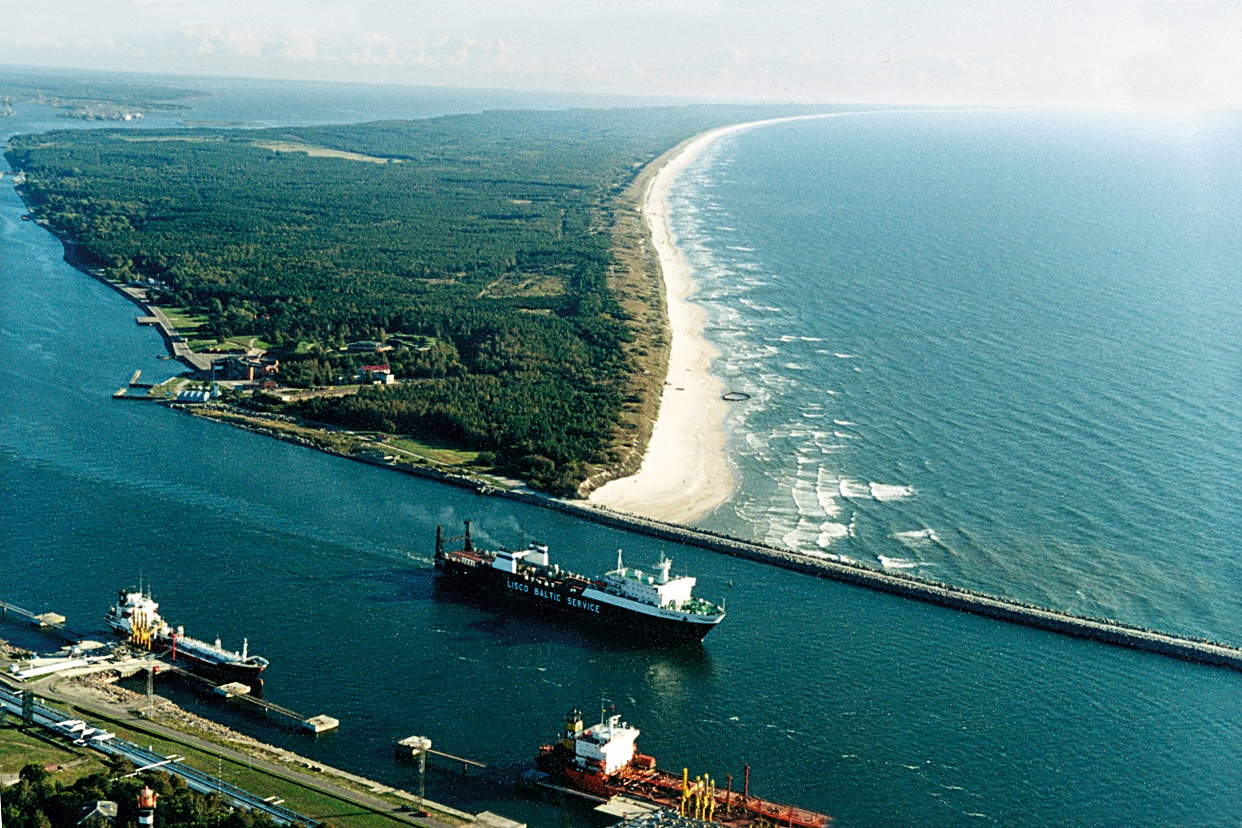 21/10/2021
Excursion to the seaside:
Boating in the Curonian Lagoon,
Food tasting,
Book carriers‘ roads ....
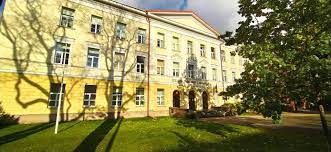 22/10/2021
Project activities in the gymnasium
170th anniversary celebration of the gymnasium
Closing ceremony of the project mobility
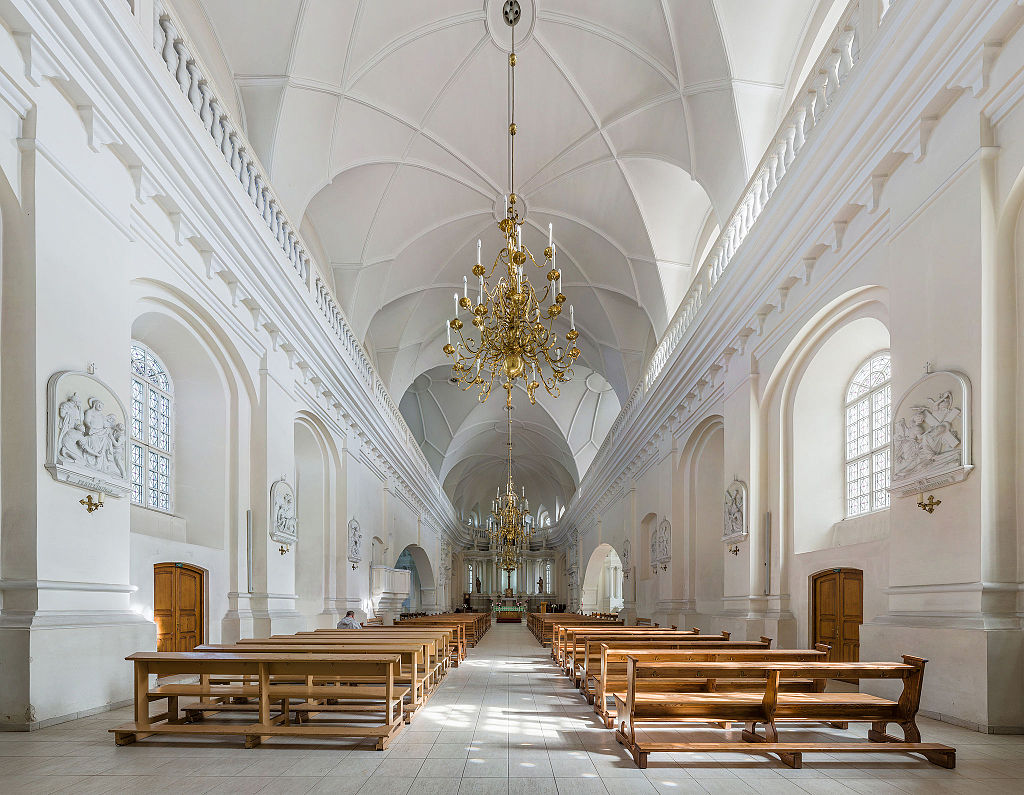 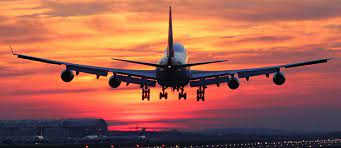 23/10/2021
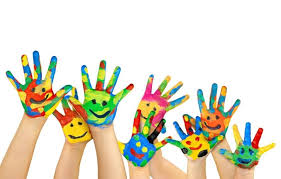 Departure